GESUNDHEITSMANAGEMENT ITeil 2a-2Prof. Dr. Steffen FleßaLst. für Allgemeine Betriebswirtschaftslehre und GesundheitsmanagementUniversität Greifswald
1
Kapitel 2: Gliederung
2 Struktur des Gesundheitswesens
2.1 Epidemiologische Grundlagen und Versorgungsstrukturen
2.1.1 Grundlegende Größen
2.2.2 Demographische Grundlagen 
2.2.3 Gesundheitsstatistiken
2.2.4 Versorgung
2.2.5 Korrelationen
2.2 Struktur des deutschen Krankenhauswesens
2.2.1 Einrichtungen
2.2.2 Institutionen und Organisationen
2.2.3 Entwicklungen
2
2.2.3 Gesundheitsstatistikena) Lebenserwartung
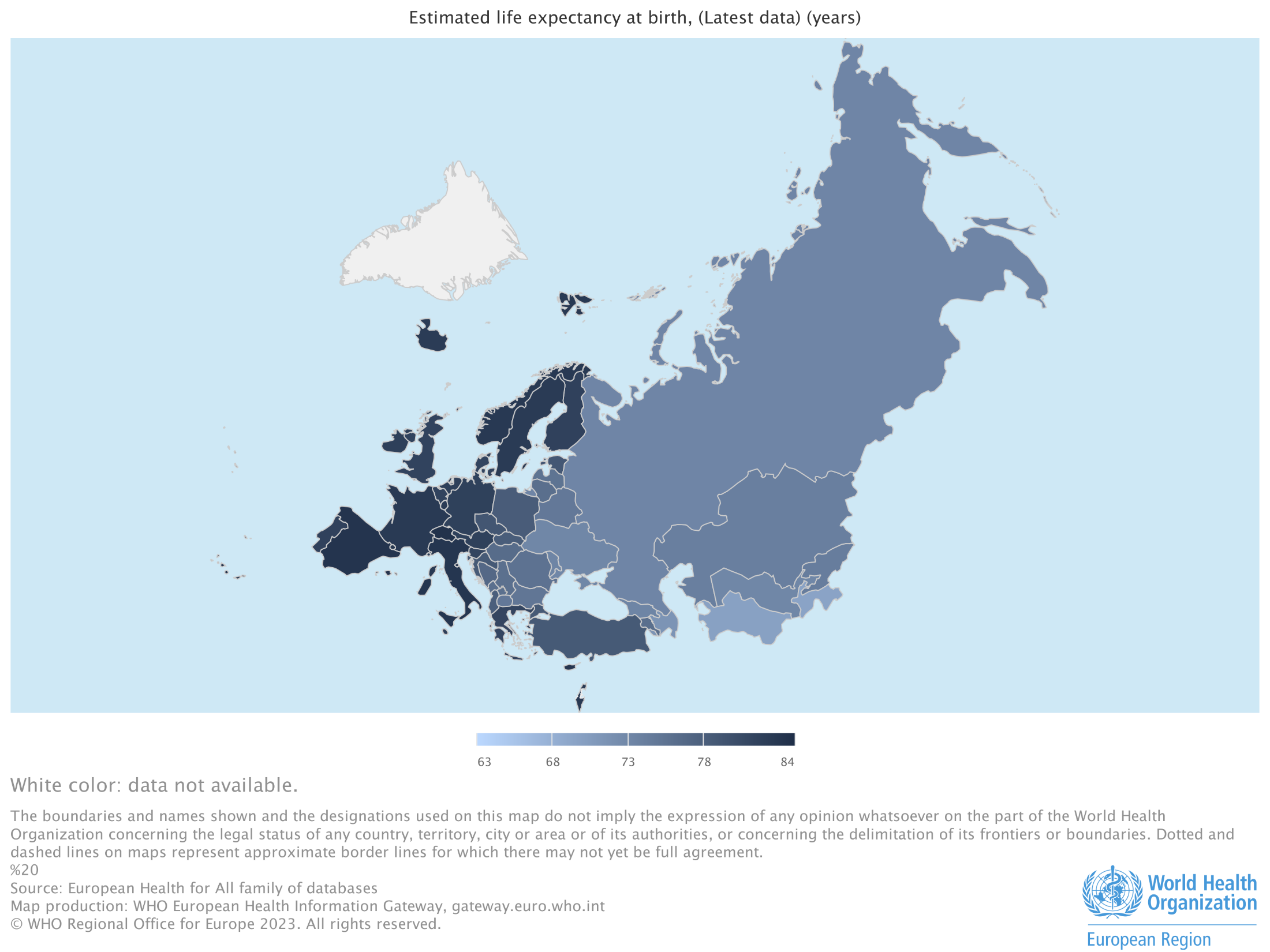 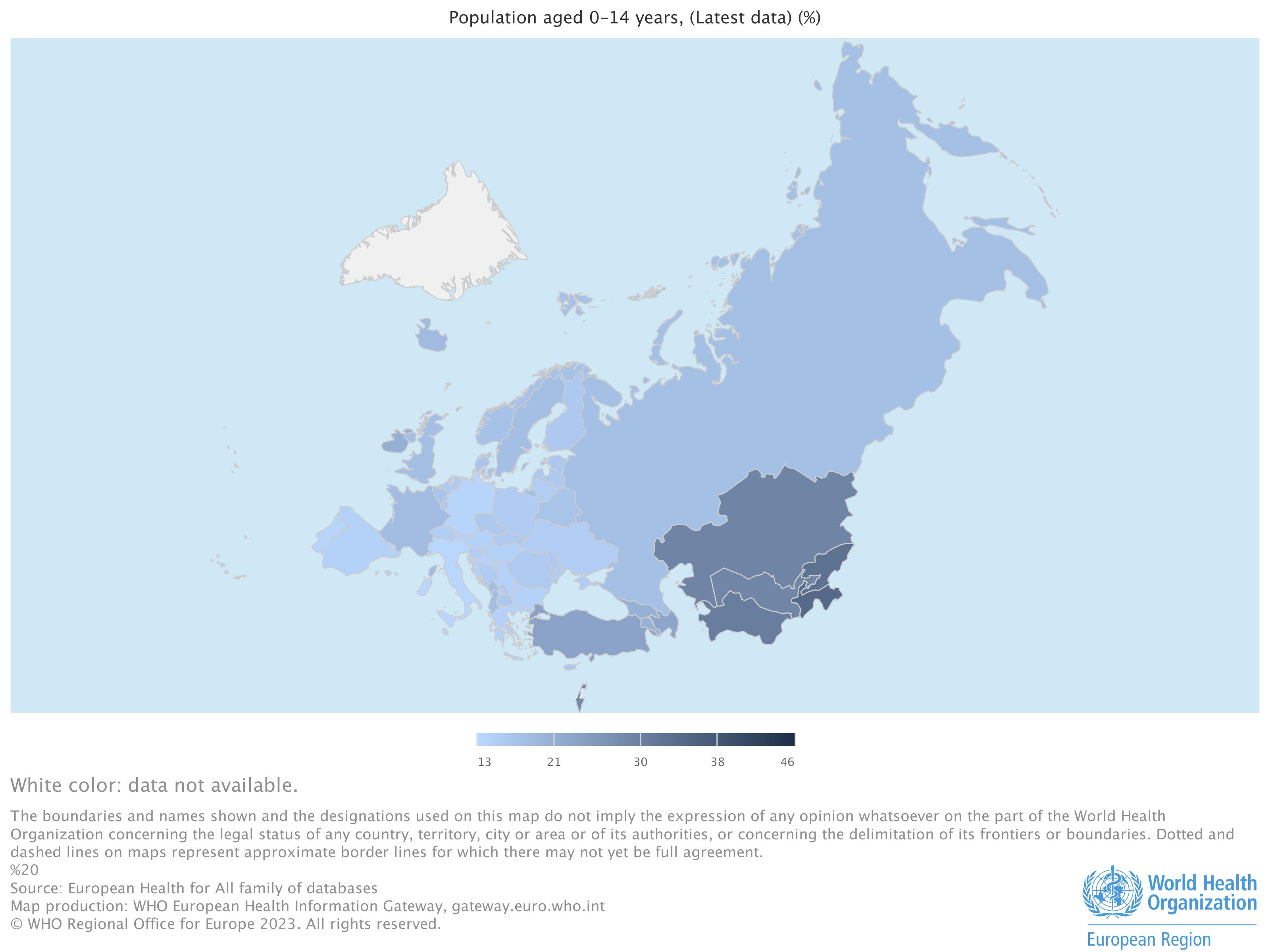 3
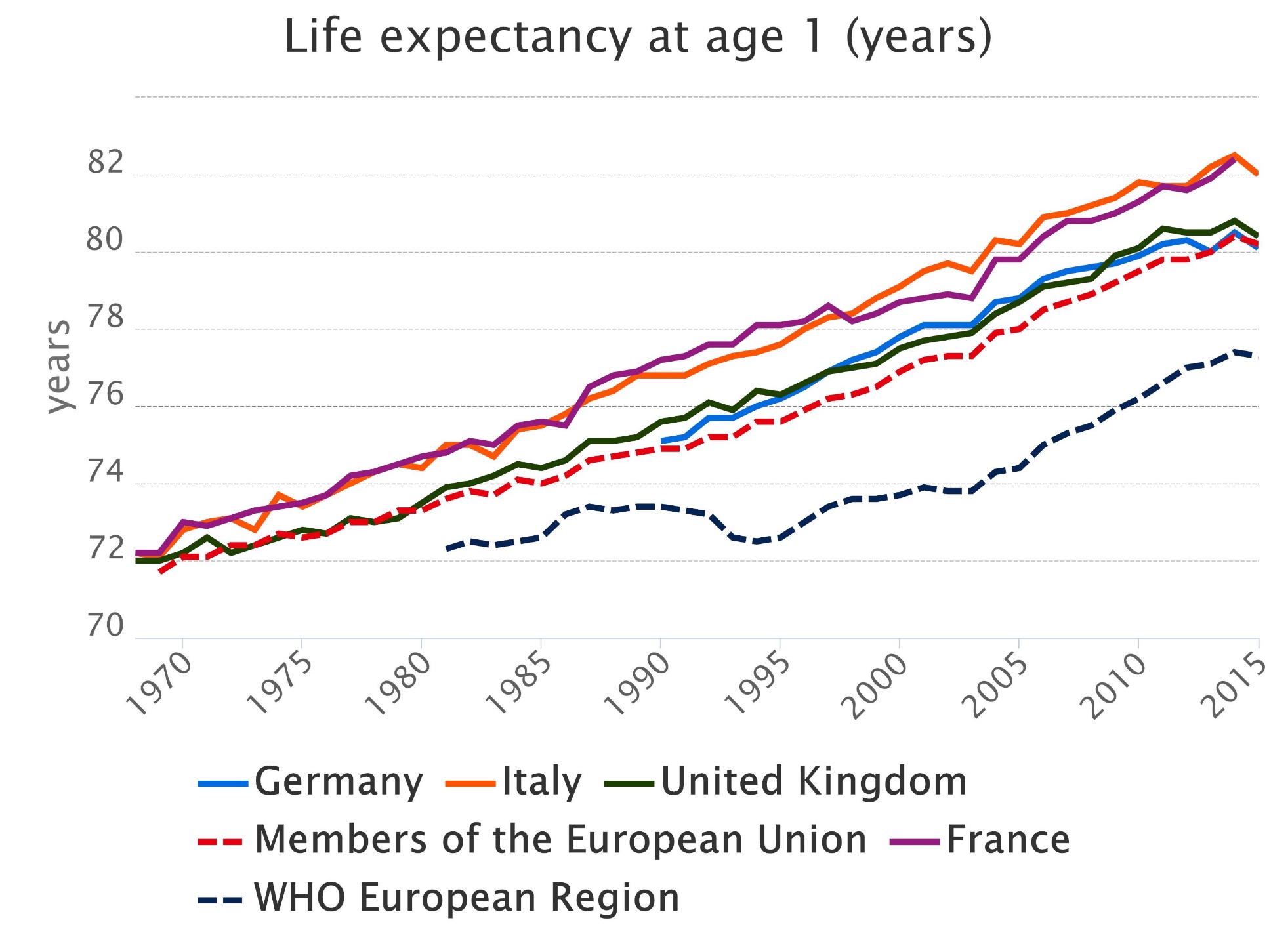 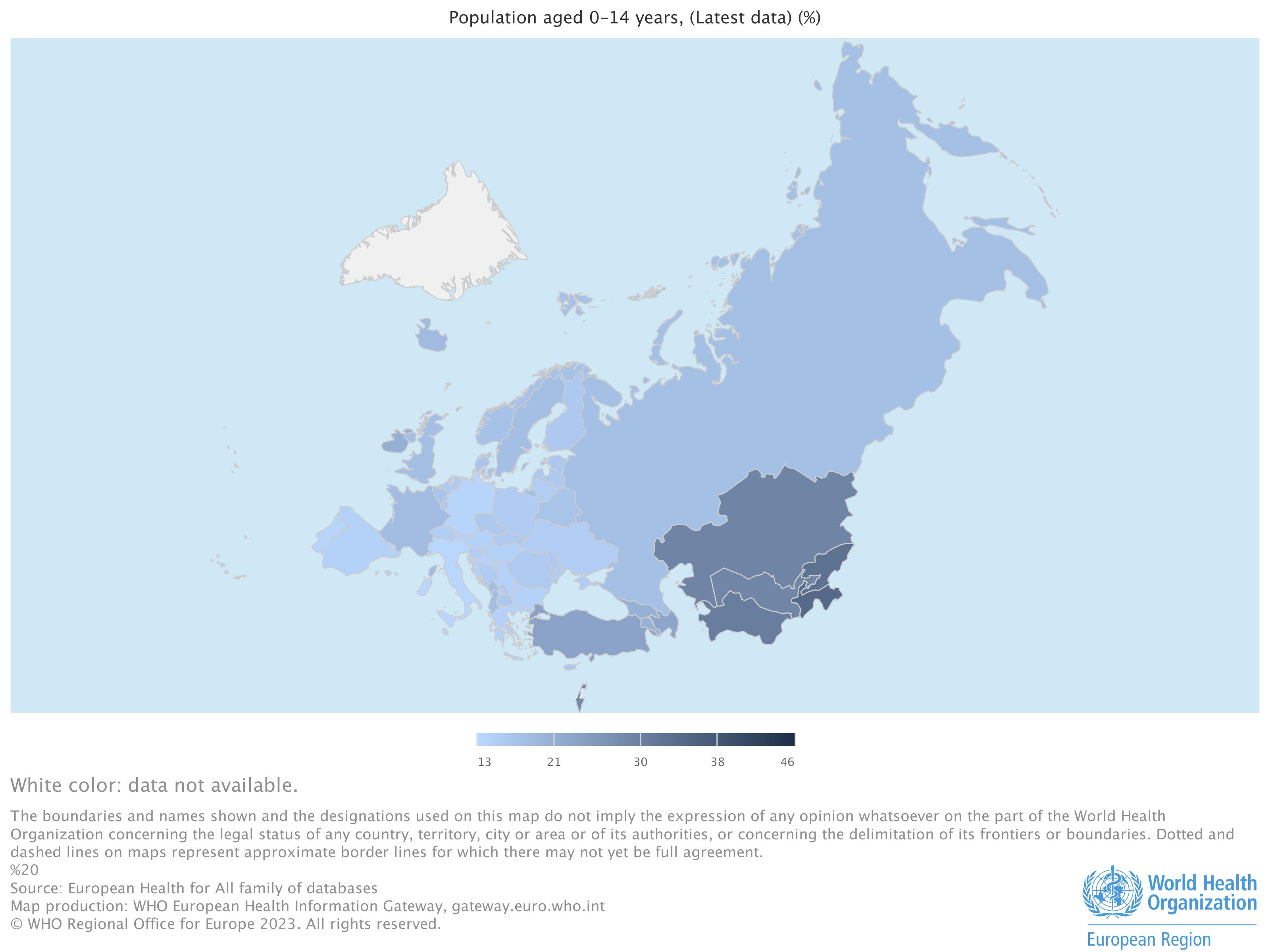 4
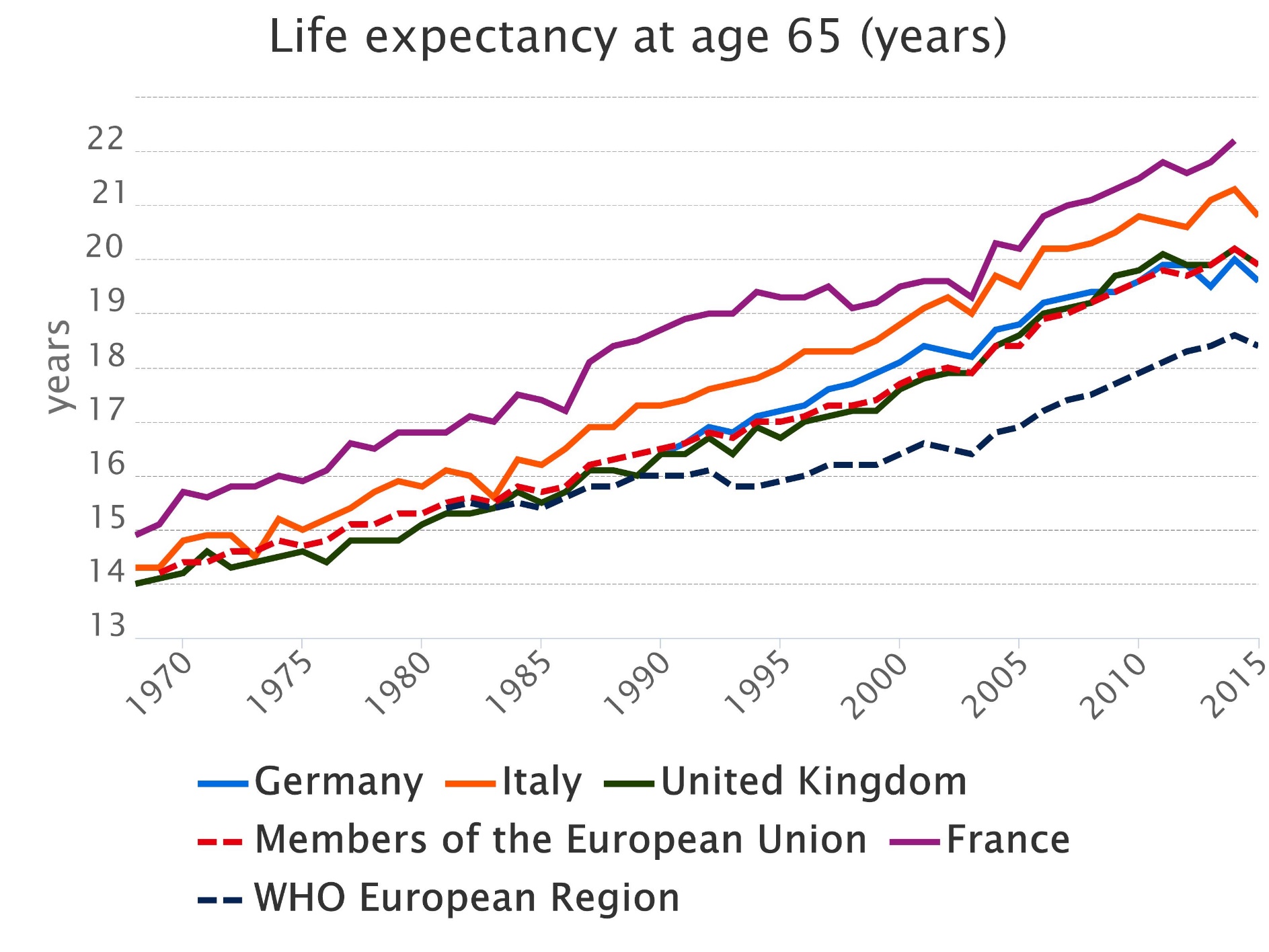 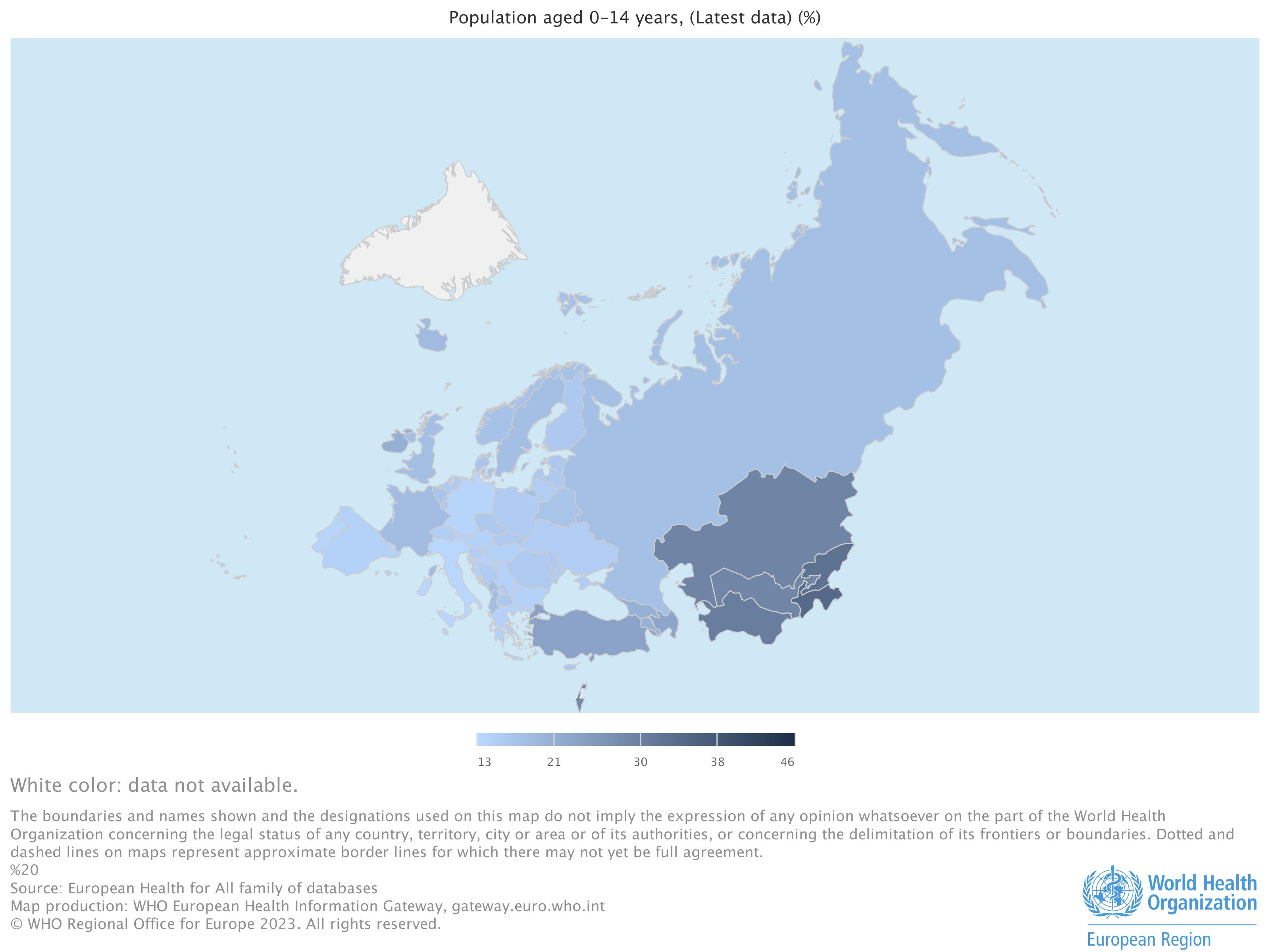 5
Lebenserwartung (Deutschland)
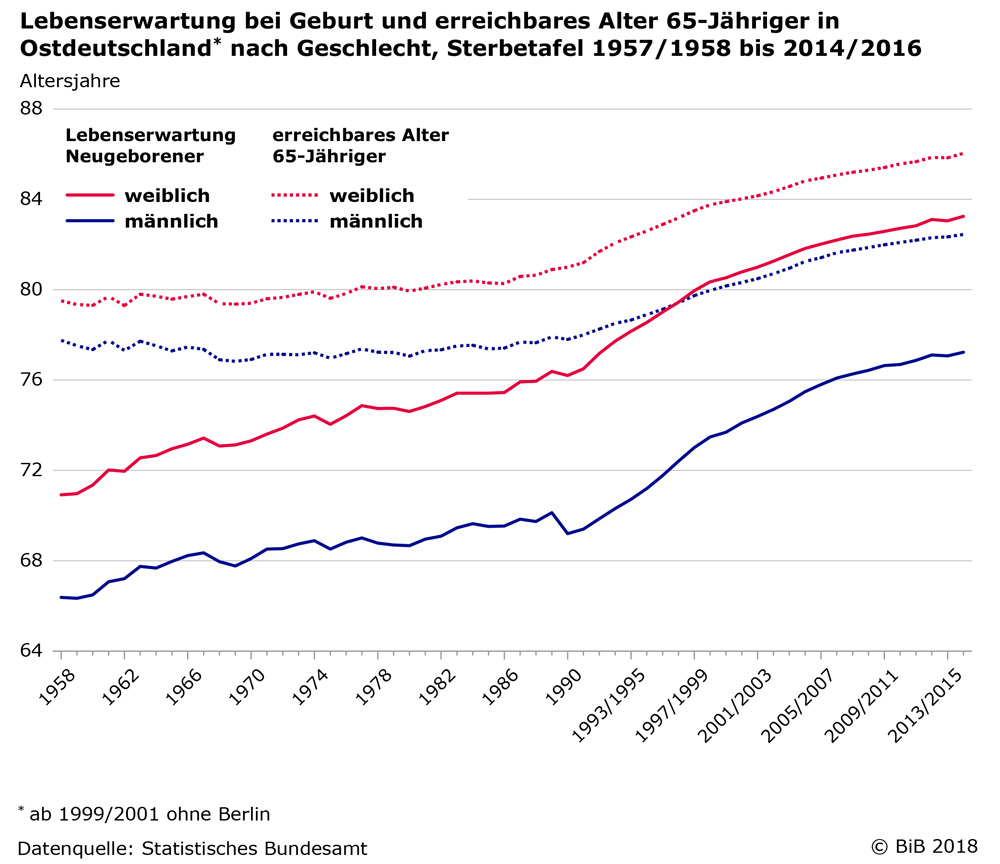 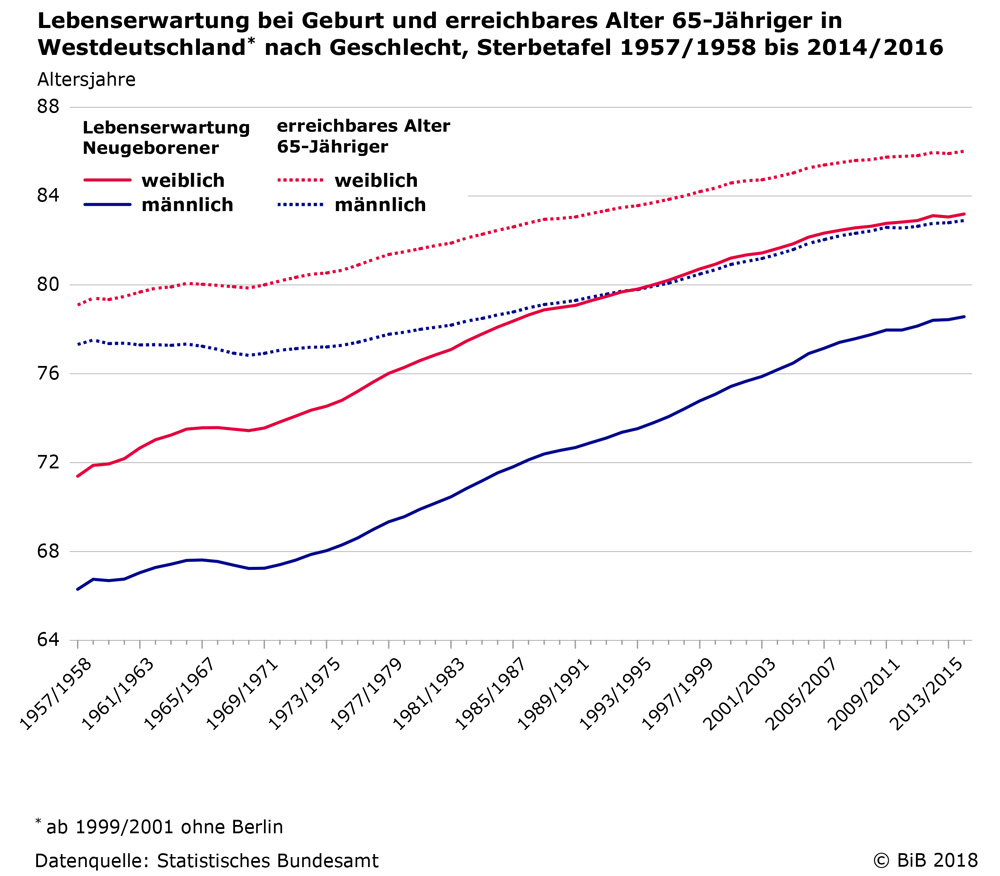 Gender Gap: 
≈ 5 Jahre
Hohe Kinder-
sterblichkeit
Ost-West 
Differenz
Quelle: https://www.bib.bund.de/DE/Fakten/Sterblichkeit/Lebenserwartung.html
6
Lebenserwartung nach Regionen
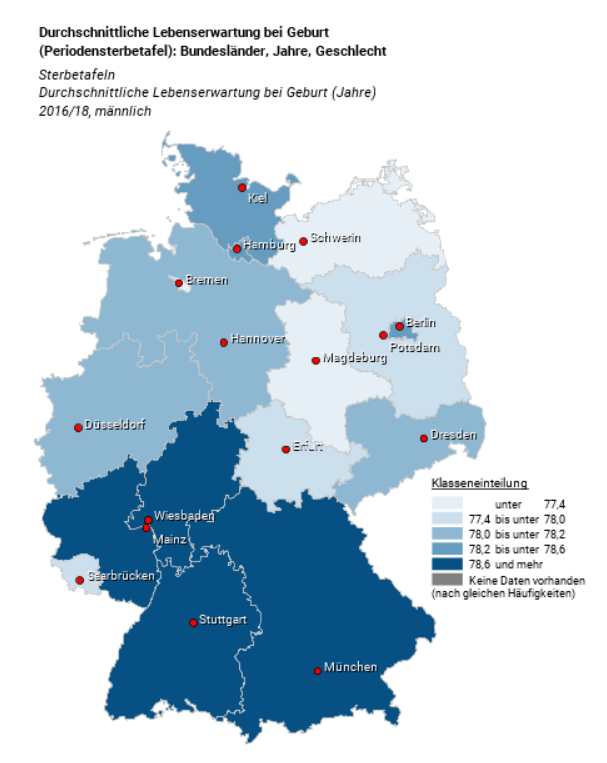 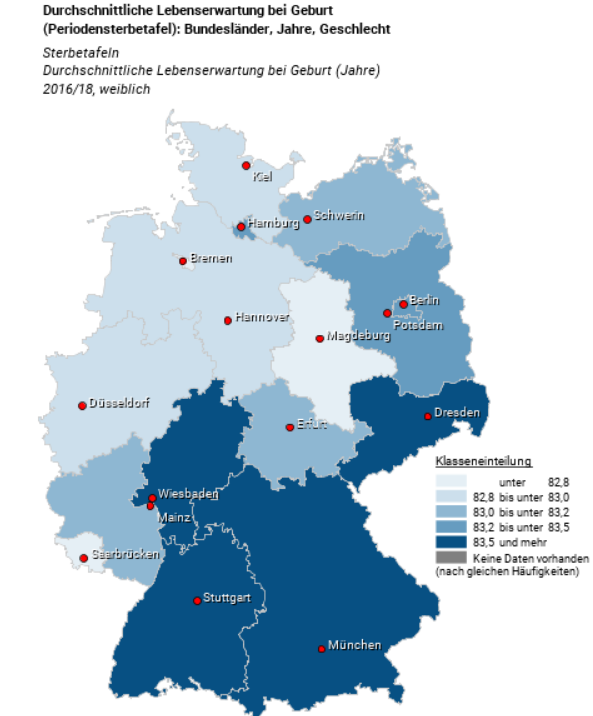 Quelle: https://www-genesis.destatis.de/genesis/online?operation=ergebnistabelleKarte&option=karte&kartenTyp=0&levelindex=2&levelid=1591378417345&downloadname=12621-0004#abreadcrumb
7
b) Säuglingssterblichkeit
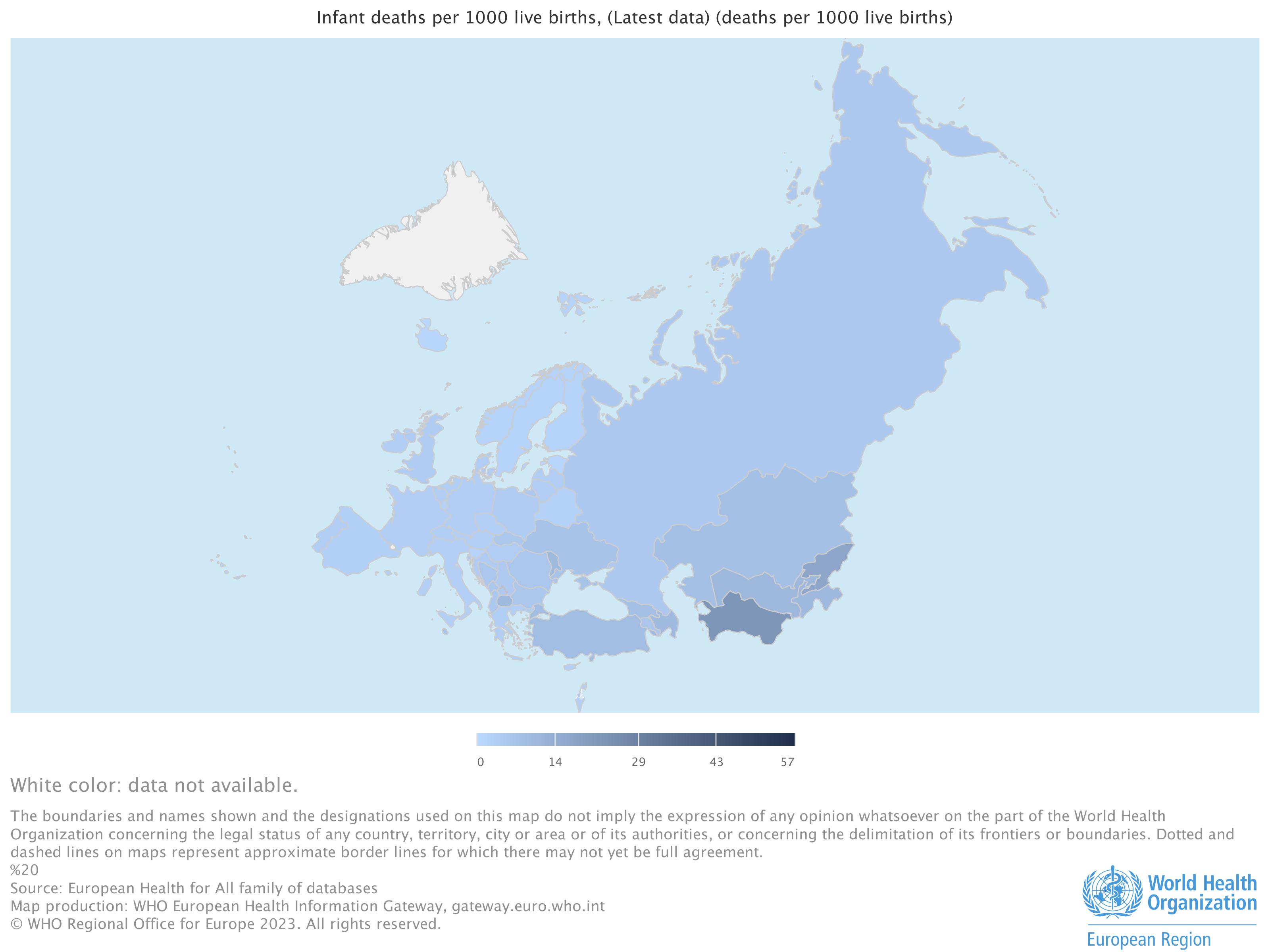 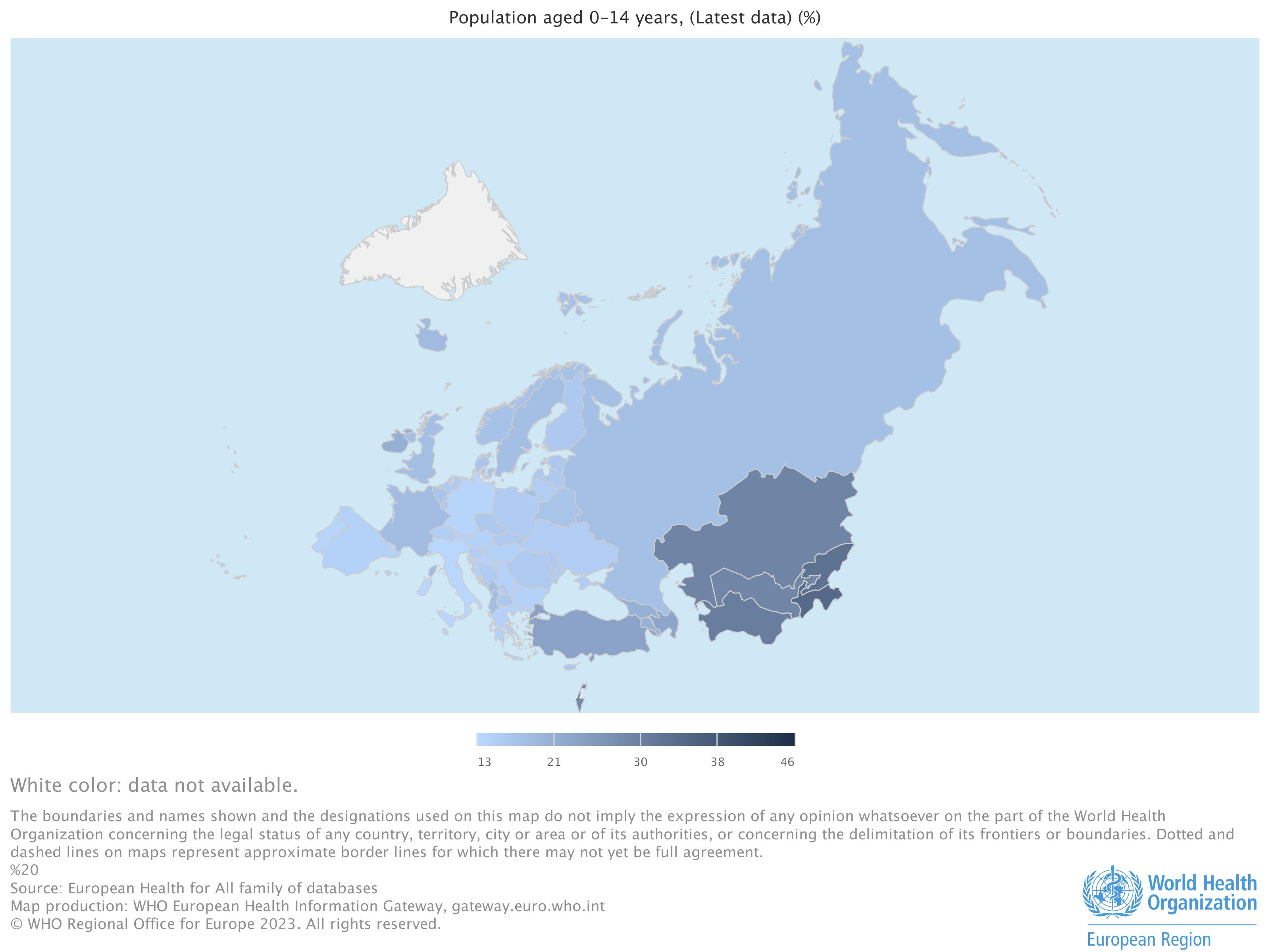 8
https://gateway.euro.who.int/en/hfa-explorer/#DR6yT8OMAO
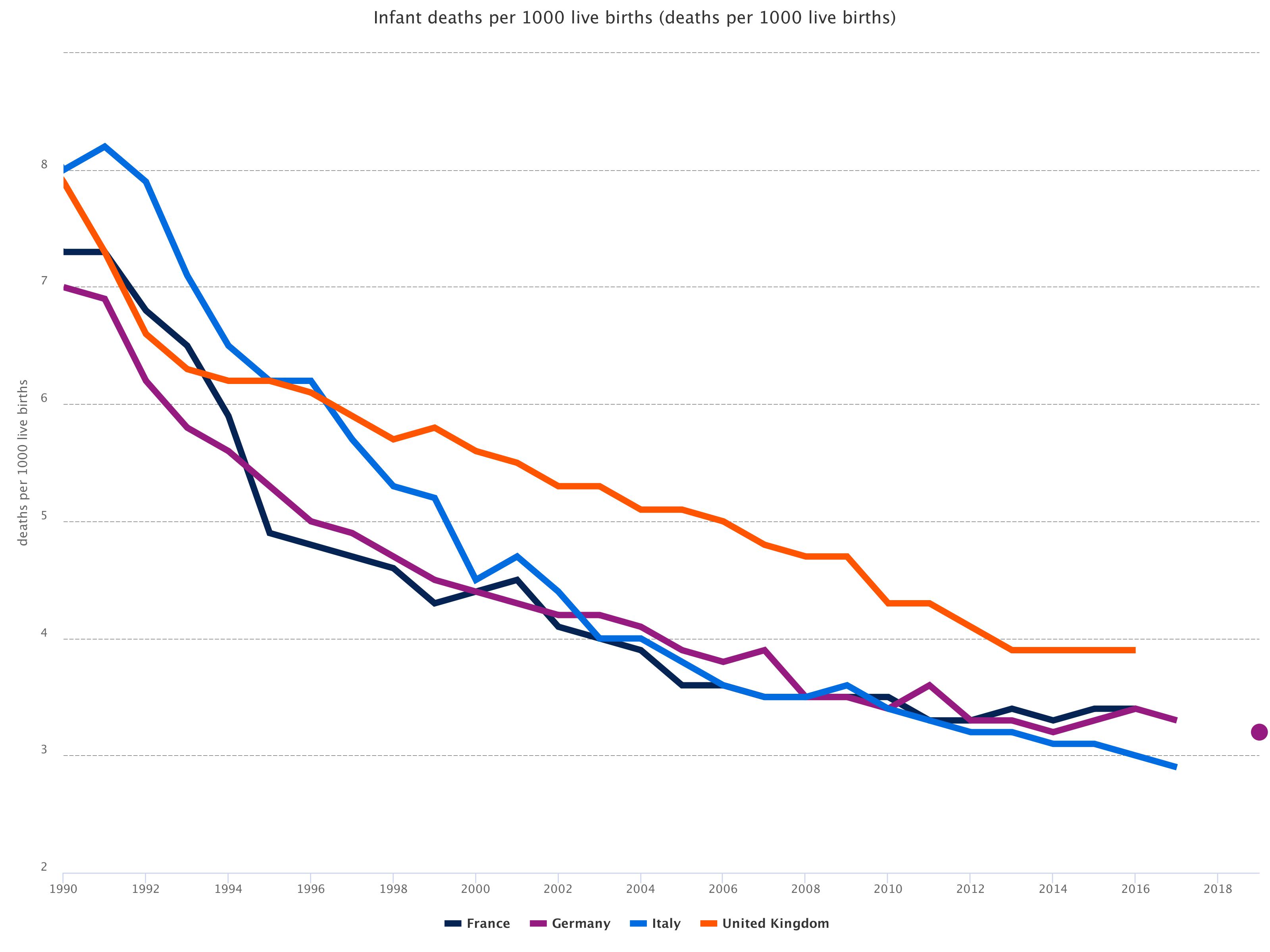 Säuglingssterblichkeit pro 1000 Lebendgeburten
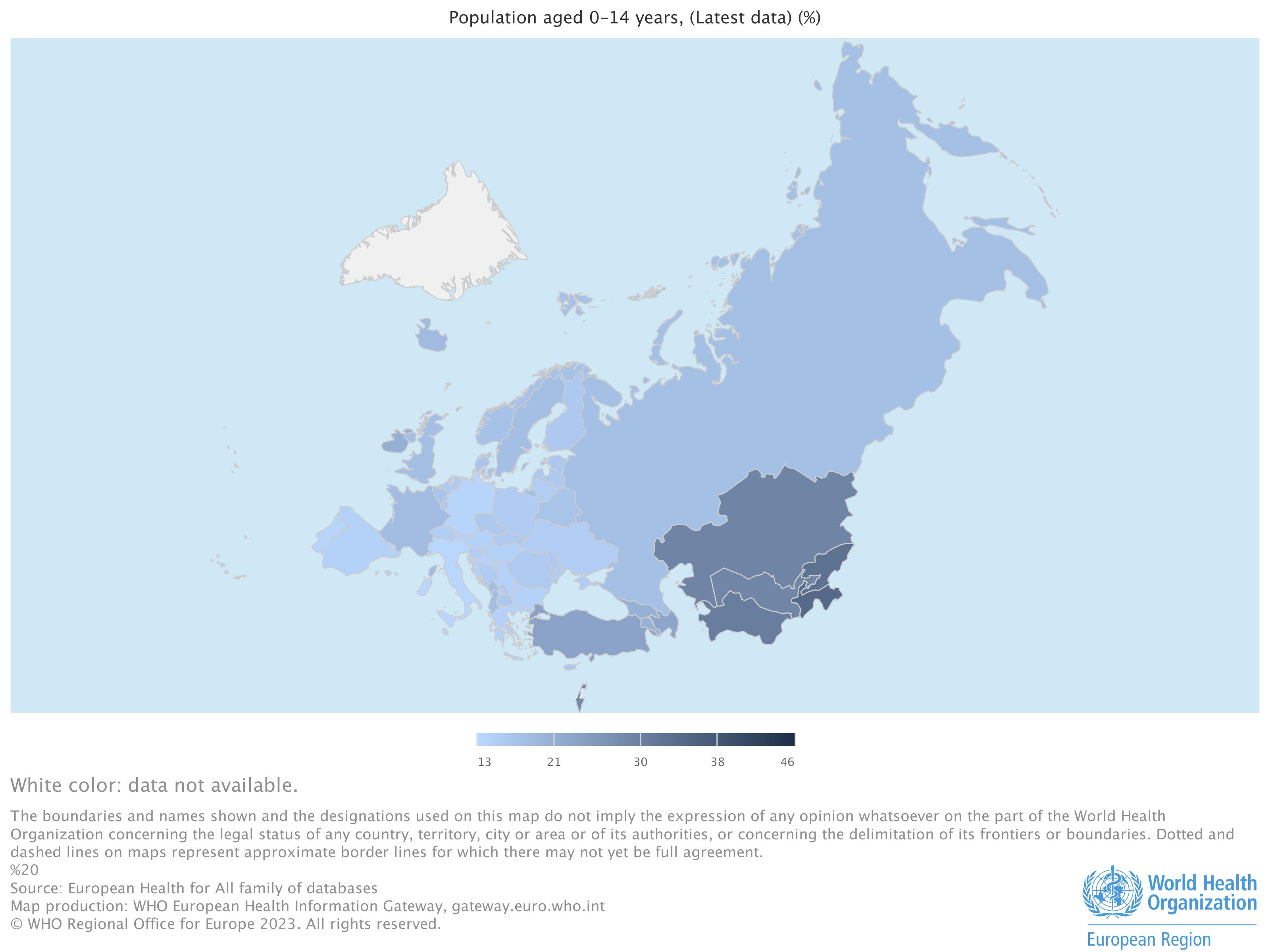 9
c) Müttersterblichkeit
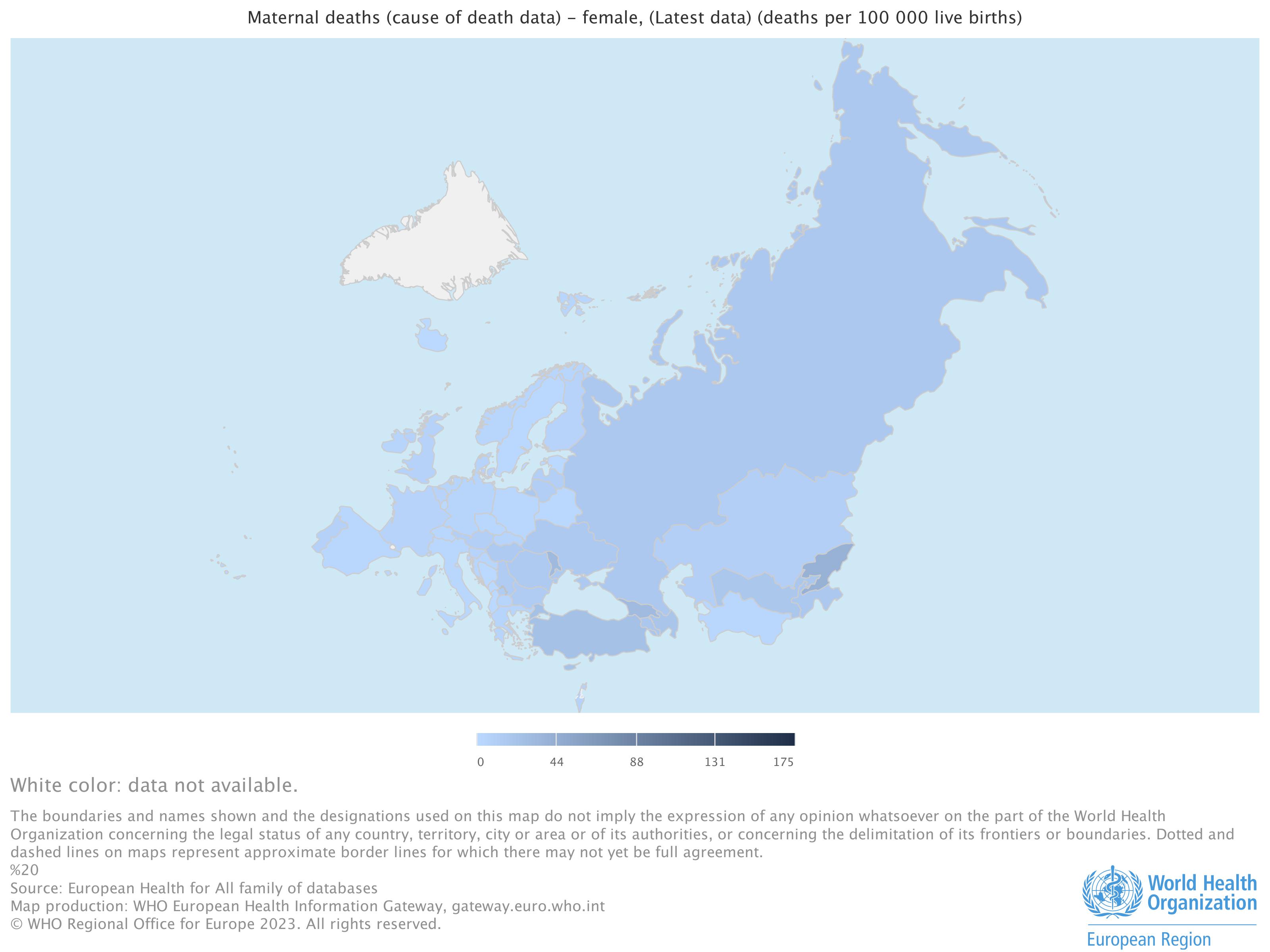 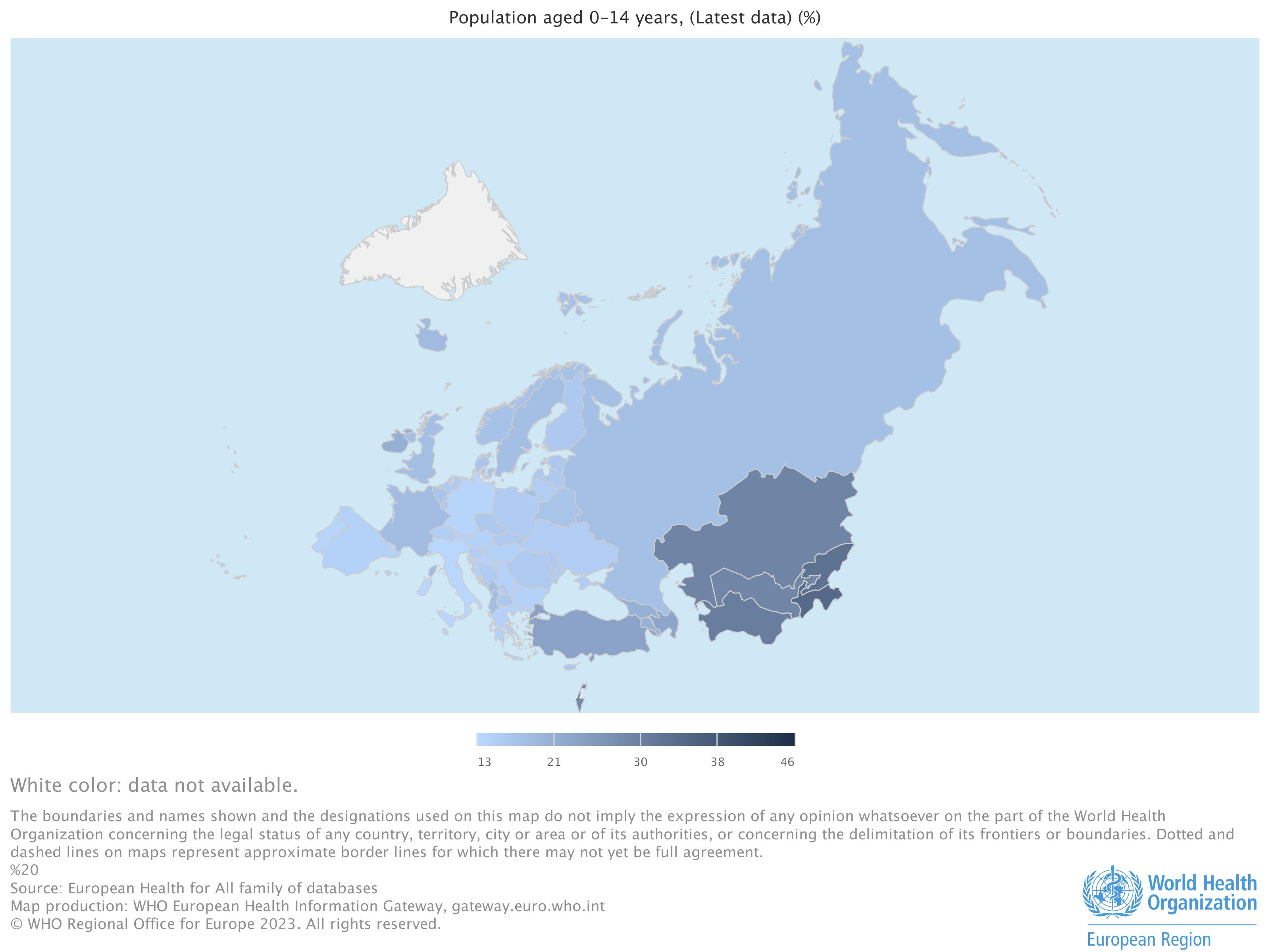 10
https://gateway.euro.who.int/en/hfa-explorer/#DR6yT8OMAO
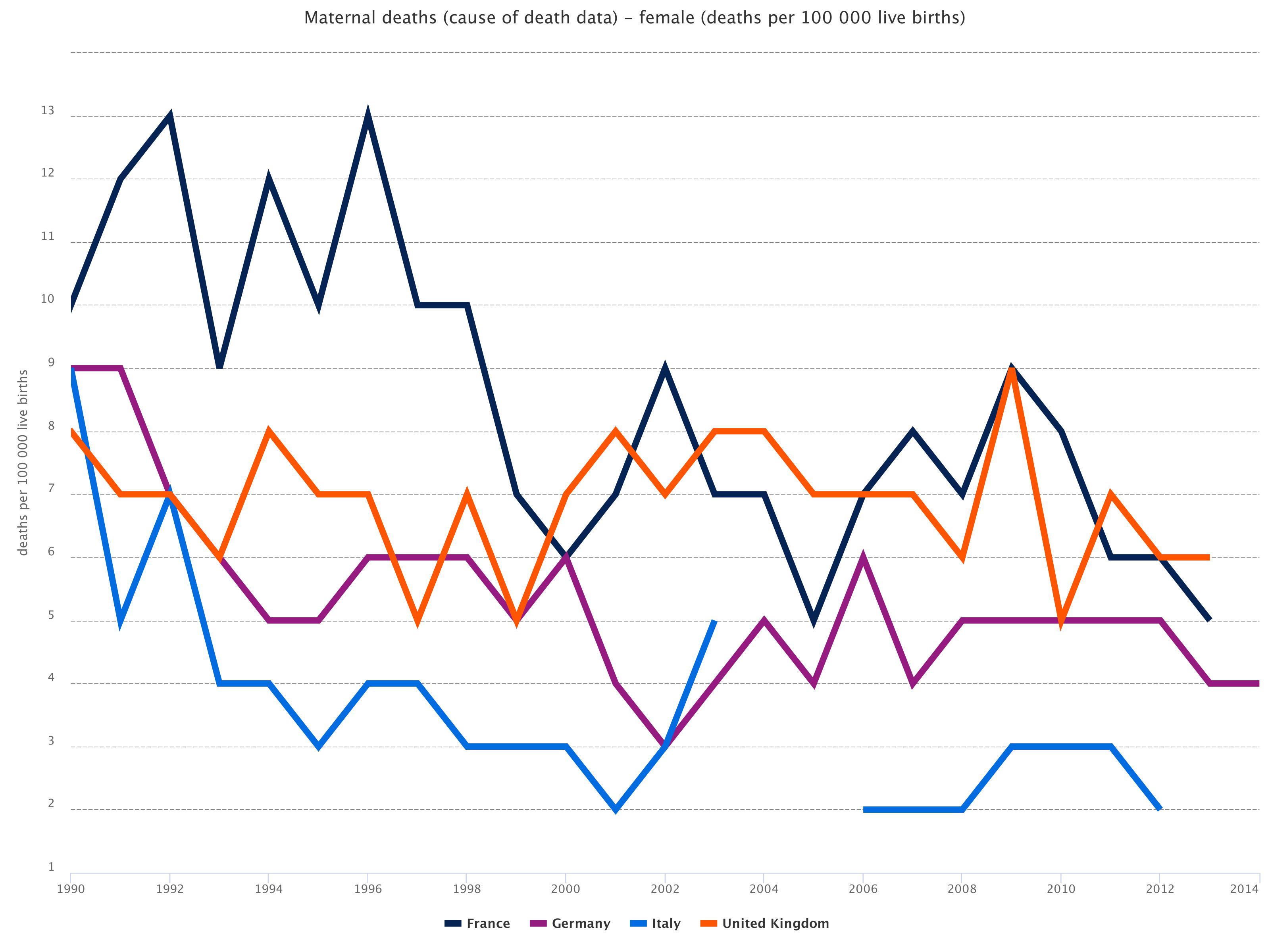 Müttersterblichkeit pro 100.000 Lebendgeburten
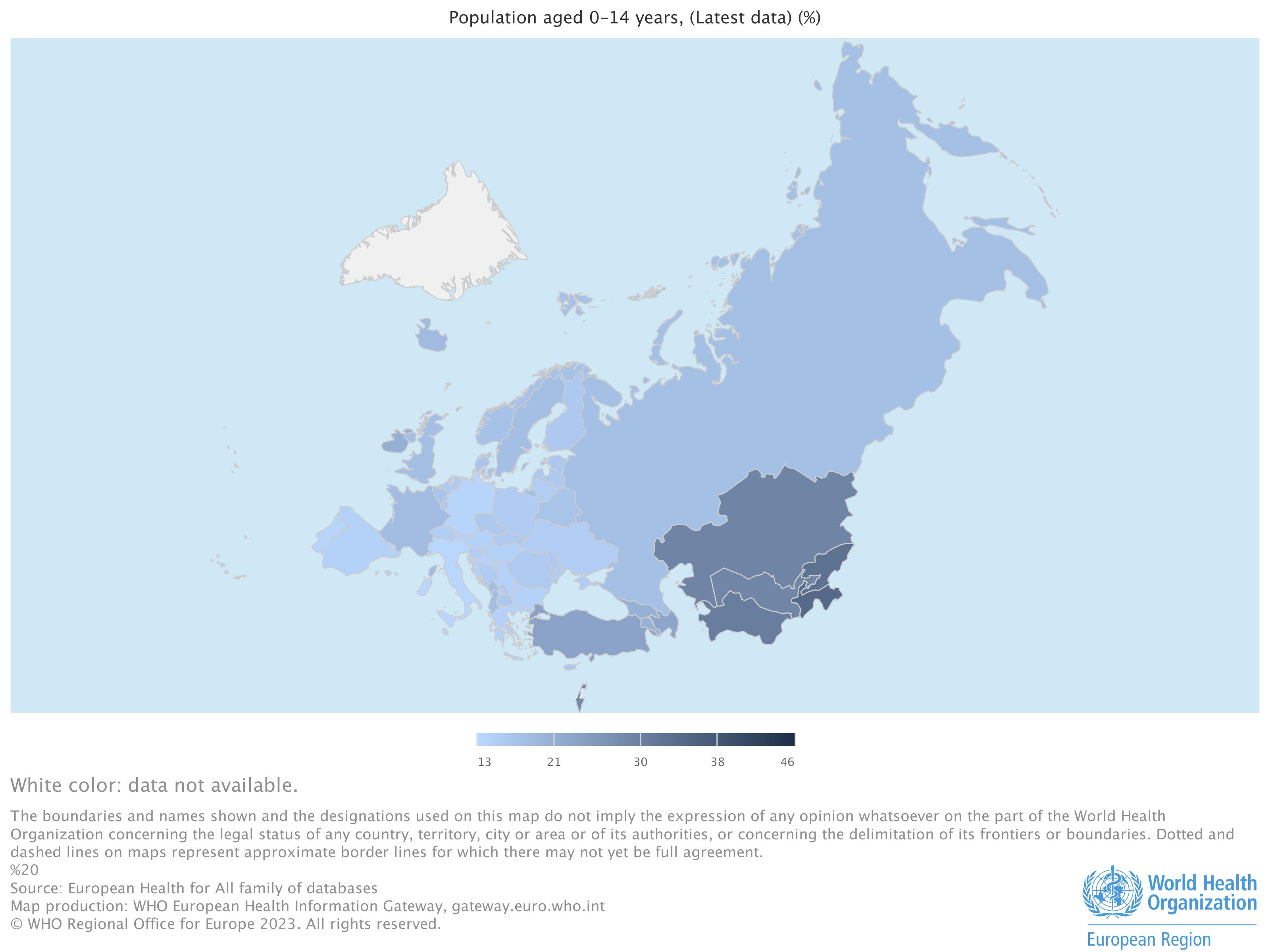 11
d) Lebendgeburten und Sterbefälle in Deutschland
Quelle: https://www.deutschlandinzahlen.de/no_cache/tab/deutschland/demografie/natuerliche-bevoelkerungsbewegungen/geburten-und-sterbefaelle-insgesamt?tx_diztables_pi1%5Bstart%5D=45
12
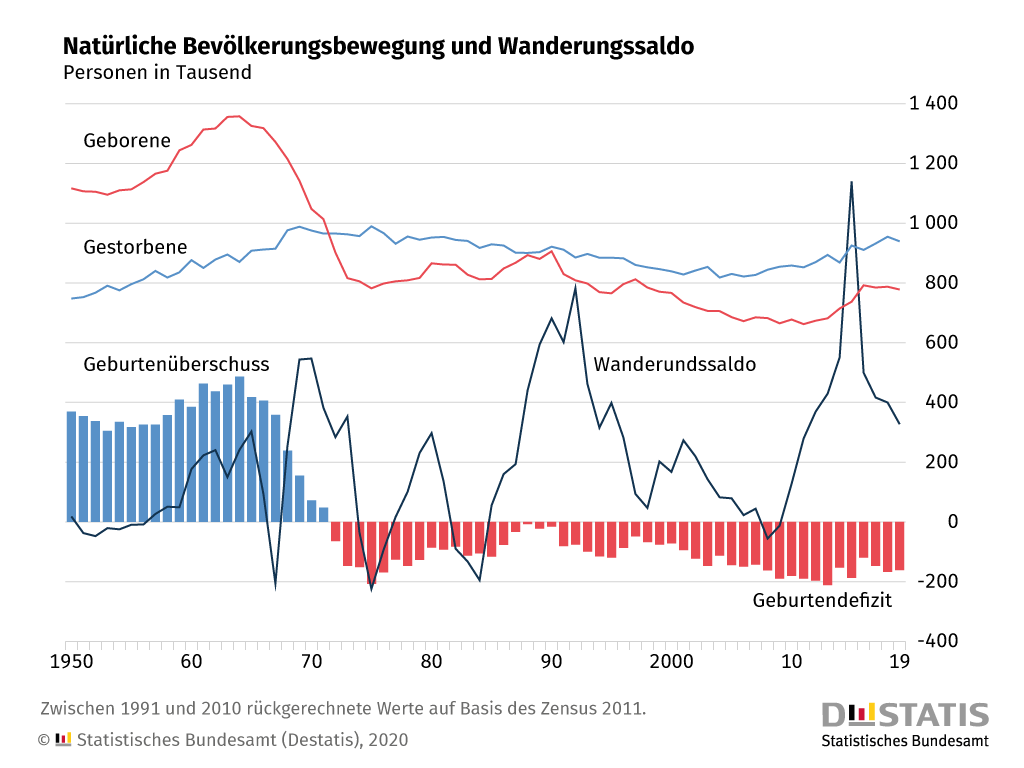 Bevölkerungsentwicklung
Die Zukunft ist bereits geboren!
13
https://www.destatis.de/DE/Themen/Querschnitt/Demografischer-Wandel/textbaustein-taser-blau-bevoelkerungszahl.html?nn=238640
Bevölkerungsentwicklung
Migration! Aber: primär in industrielle Ballungszentren
https://www.bib.bund.de/DE/Presse/Mitteilungen/2021/2021-11-23-Bevoelkerung-in-Deutschland-hat-sich-in-den-vergangenen-beiden-Jahrhunderten-vervierfacht.html
14
Ausländische Bevölkerung 2020
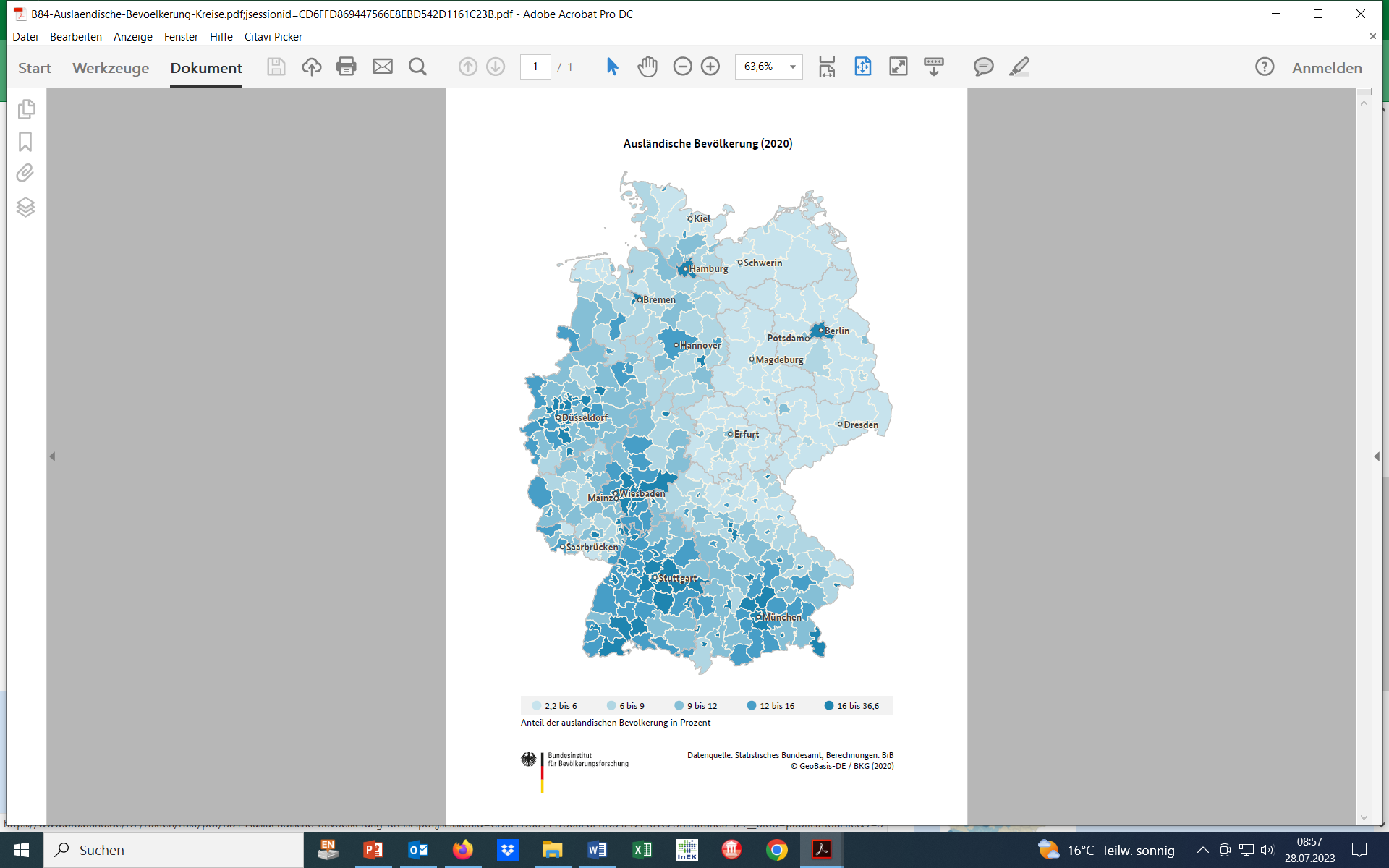 Migration erhöht die Bevölkerung der Städte in wirtschaftlich starken Regionen, aber nicht in Gemeinden der ländlichen Regionen
https://www.bib.bund.de/DE/Fakten/Fakt/B84-Auslaendische-Bevoelkerung-Kreise.html
15
https://www.demografie-portal.de/DE/Fakten/Bilder/gross/bevoelkerungsentwicklung-regional-aktuell.png;jsessionid=9DCCC760DDC76C4178BF36EBD496EEB1.intranet661?__blob=publicationFile&v=5
Ungleiche Demografie
16
e) Todesursachen nach Krankheitsarten
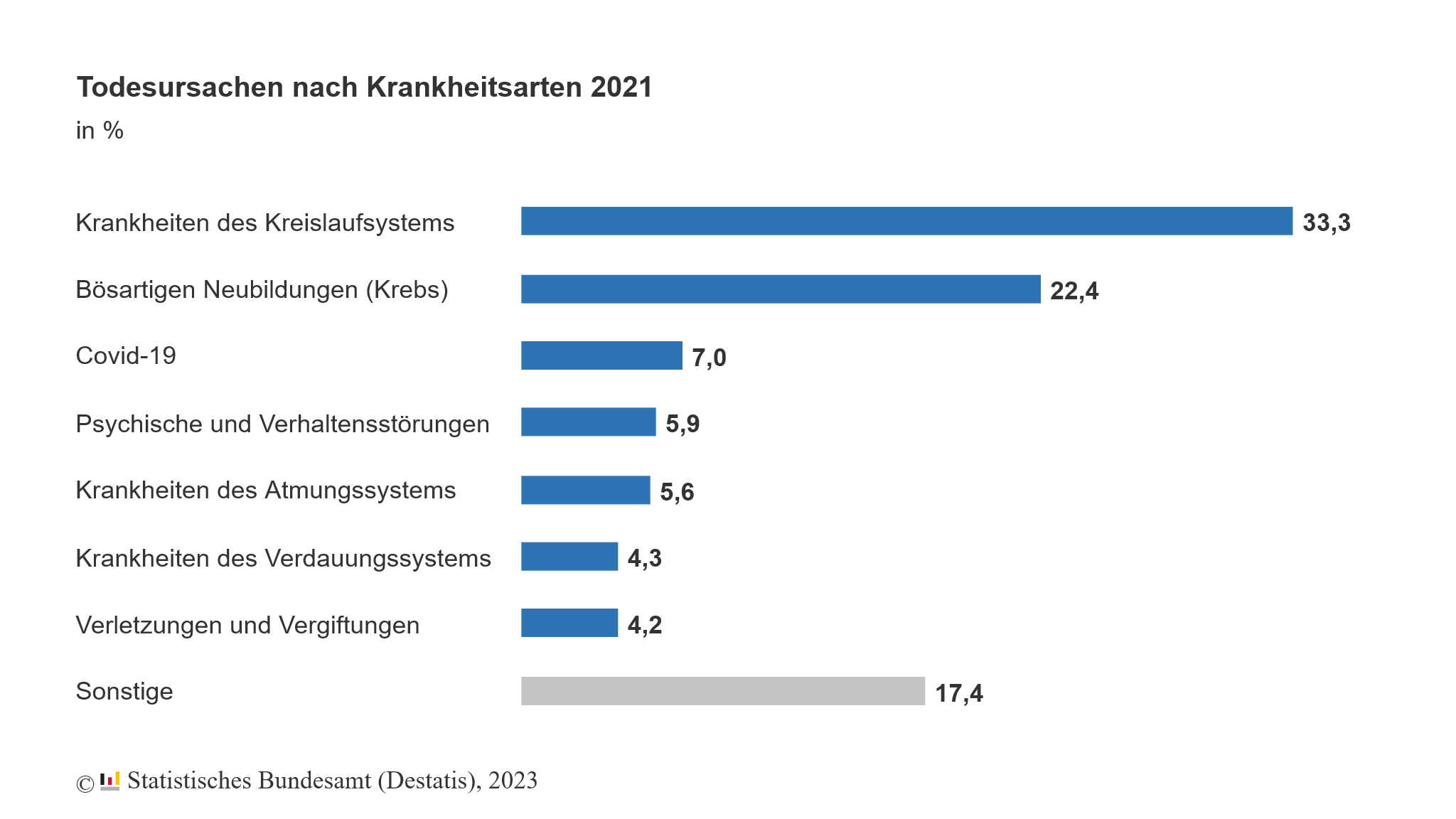 17
https://www.destatis.de/DE/Themen/Gesellschaft-Umwelt/Gesundheit/Todesursachen/_inhalt.html#sprg229156
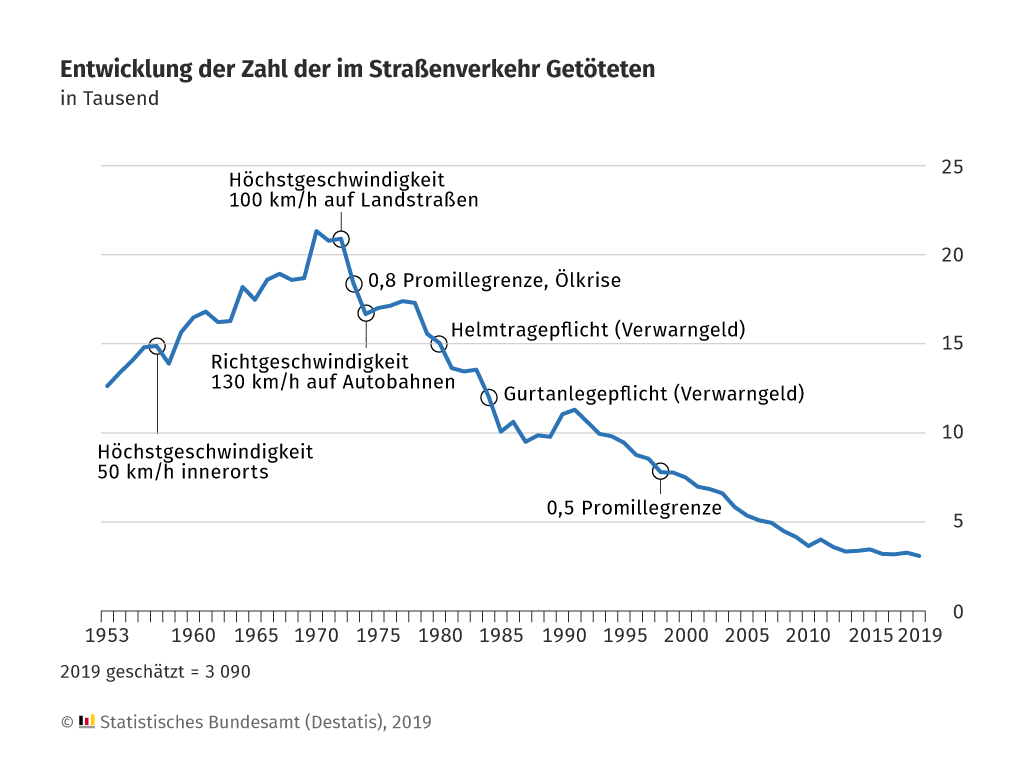 https://www.destatis.de/DE/Presse/Pressemitteilungen/2019/12/PD19_469_46241.html
19
https://www.destatis.de/DE/Themen/Gesellschaft-Umwelt/Verkehrsunfaelle/_inhalt.html#sprg229230
https://www.destatis.de/DE/Themen/Gesellschaft-Umwelt/Verkehrsunfaelle/_inhalt.html#sprg229230
20
Kapitel 2: Gliederung
2 Struktur des Gesundheitswesens
2.1 Epidemiologische Grundlagen und Versorgungsstrukturen
2.1.1 Grundlegende Größen
2.2.2 Demographische Grundlagen 
2.2.3 Gesundheitsstatistiken
2.2.4 Versorgung
2.2.5 Korrelationen
2.2 Struktur des deutschen Krankenhauswesens
2.2.1 Einrichtungen
2.2.2 Institutionen und Organisationen
2.2.3 Entwicklungen
21